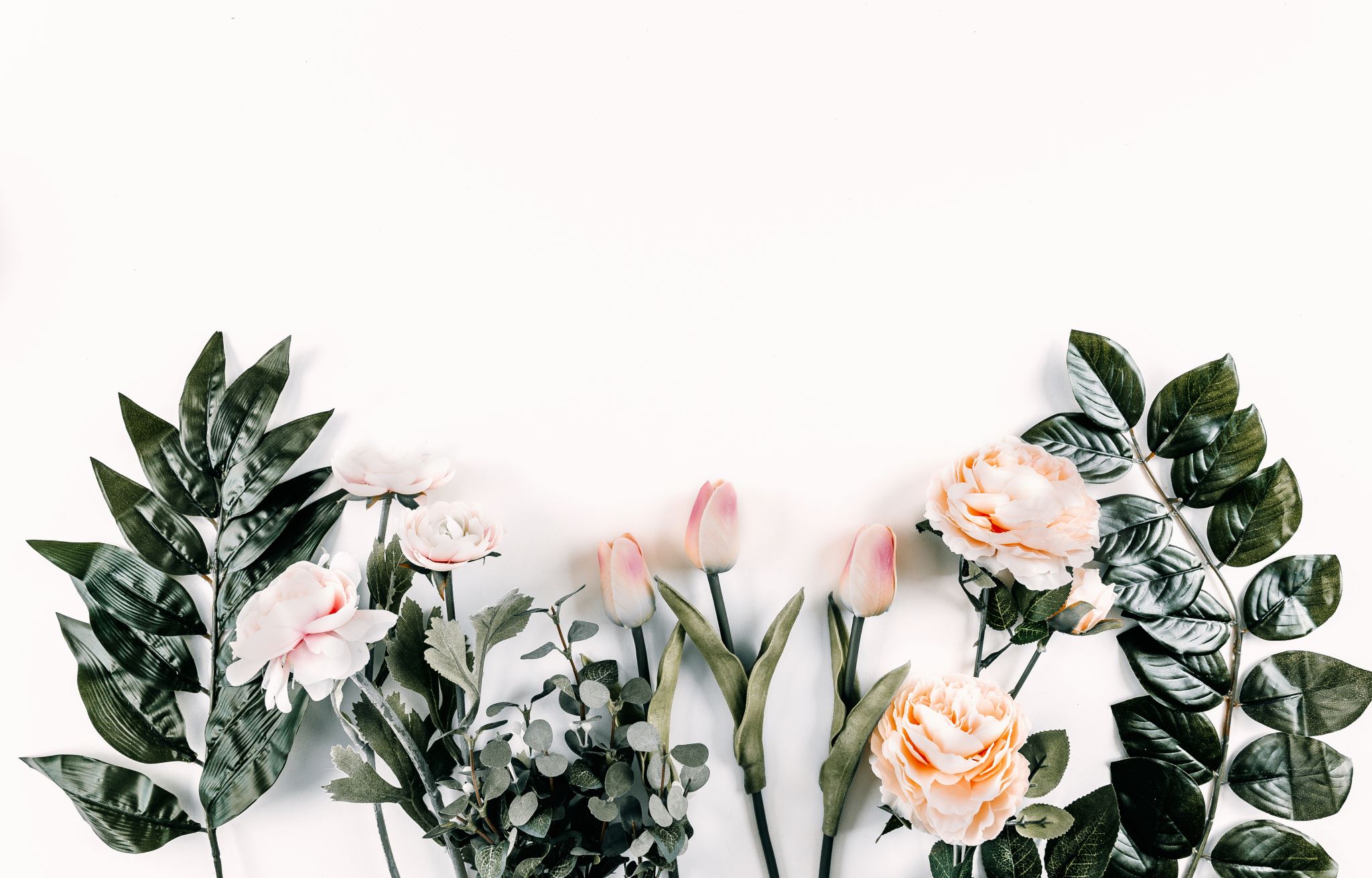 WELCOME 
PLEASE SIT IN GROUPS   BY AREA
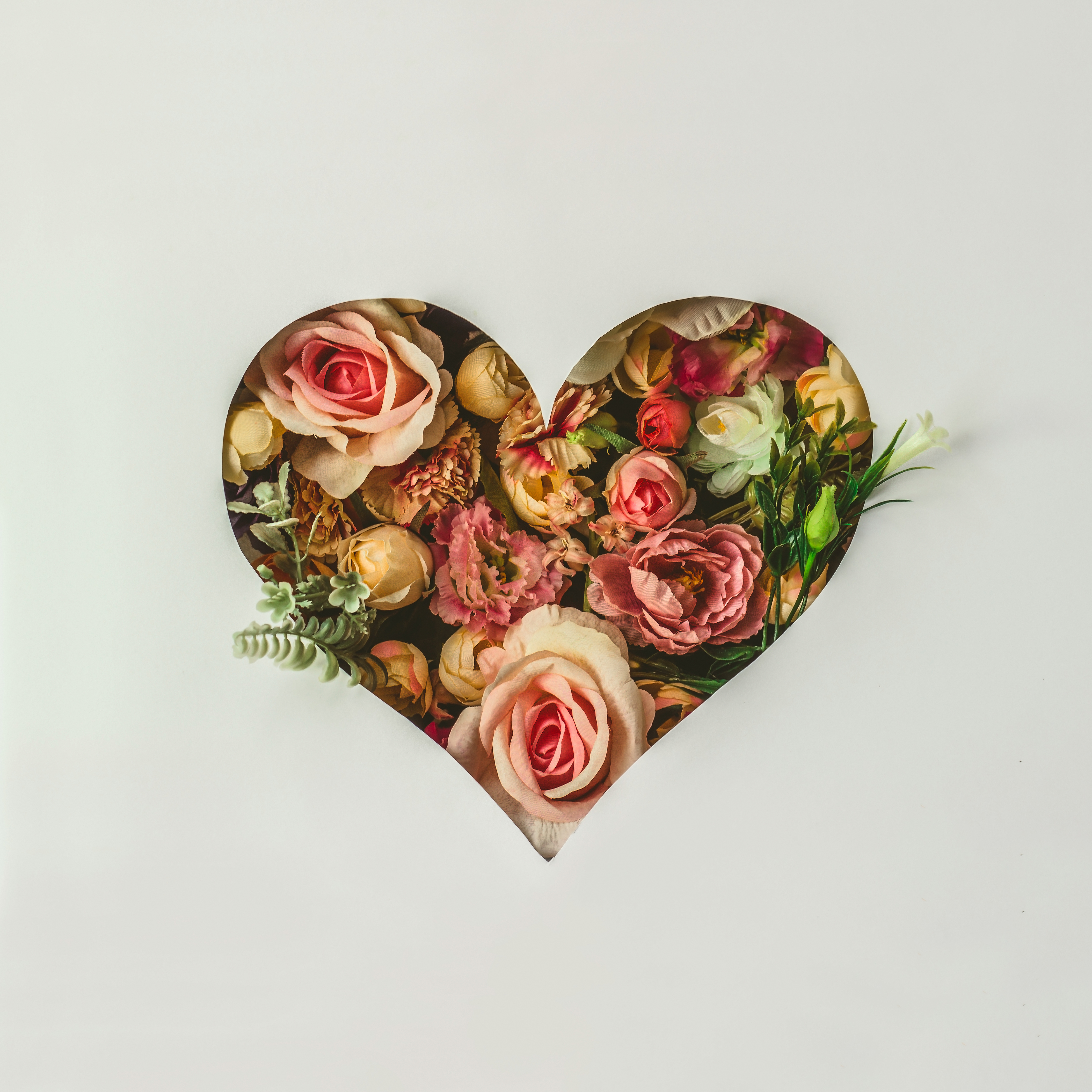 Which roses are best friends in a garden?
$mall Projects of the Heart
Miriam Melian Crellin
Nu Epsilon
miriamthirtyone@gmail.com
About Us
Your Turn
Chapter Area
Joined or Chartered
Members (Retired?)
Attendance
School District
Fundraiser ?
Nu Epsilon Area 7
 Chartered 2019 
25 Members (6 Retired)
10-15 In person meeting attendance
Pflugerville Independent School District
No Fundraiser at that time
Chapter Projects less than $200
IN THIS SESSION
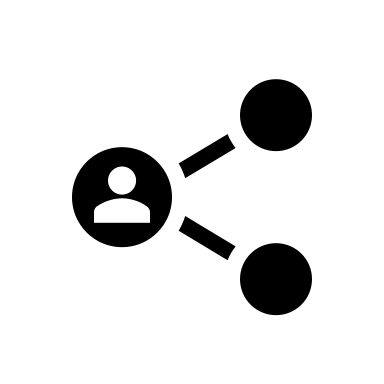 Change tables, share ideas, take a photo. World cafe
Communicate 3 kinds of projects
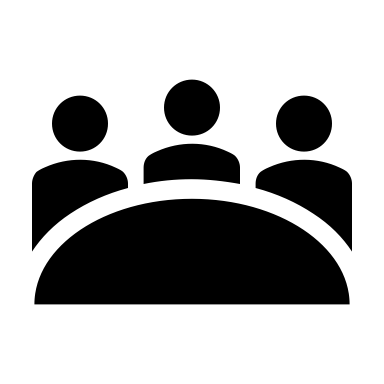 Collaborate with table group to create a chart of chapter projects under$200
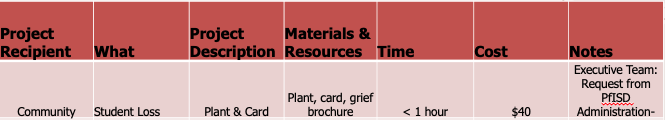 https://christicenter.org
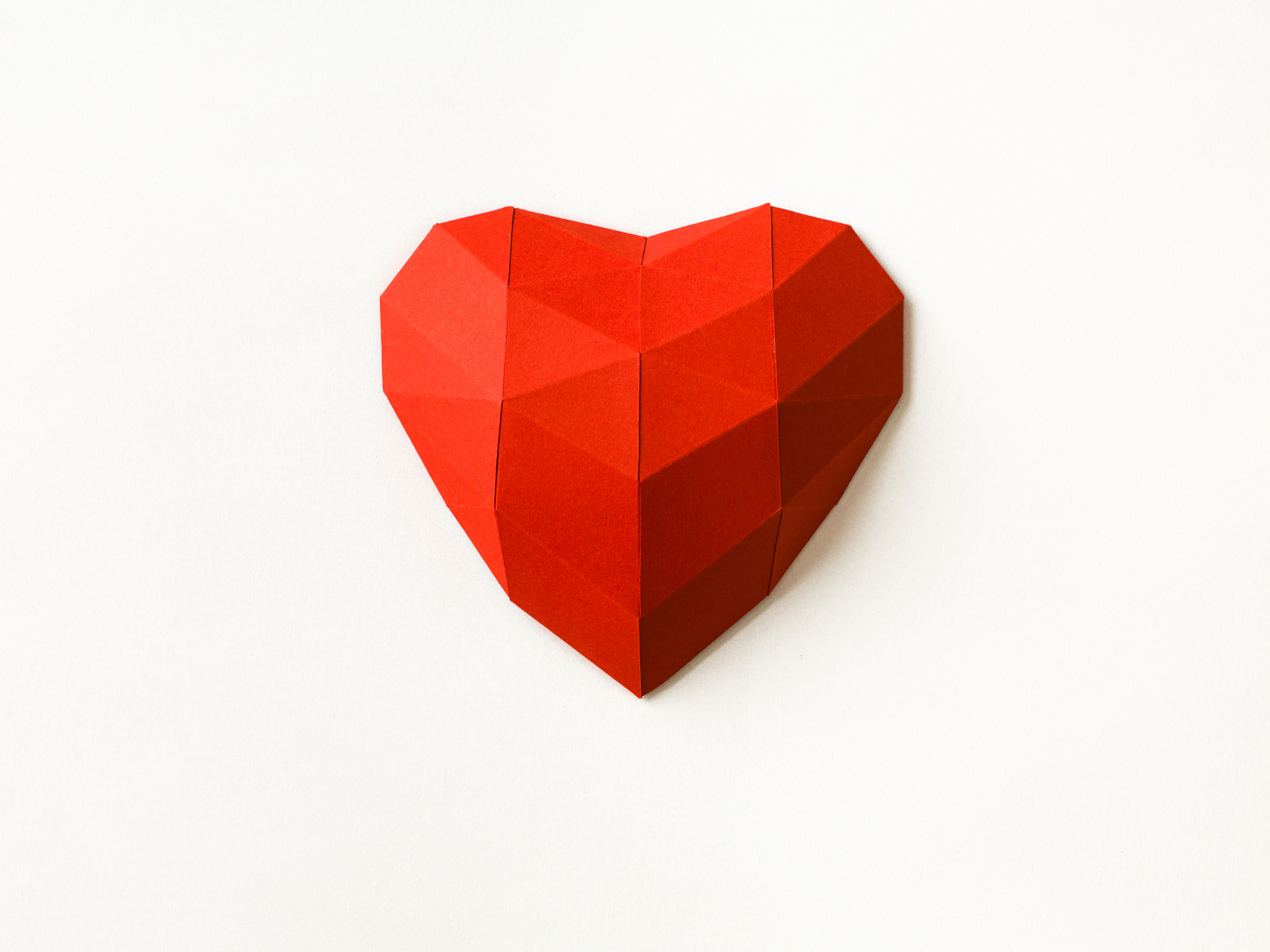 SISTER IN NEED
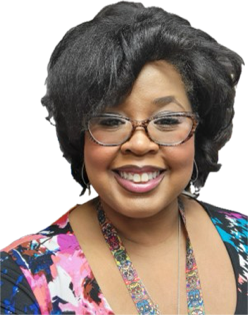 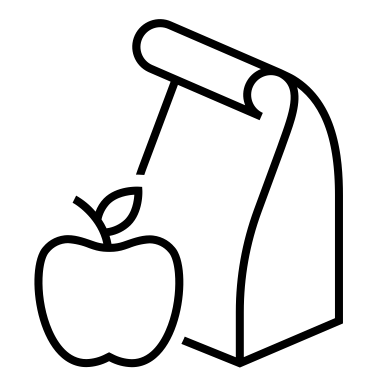 Act of Service
3 hours of time
Retired Members
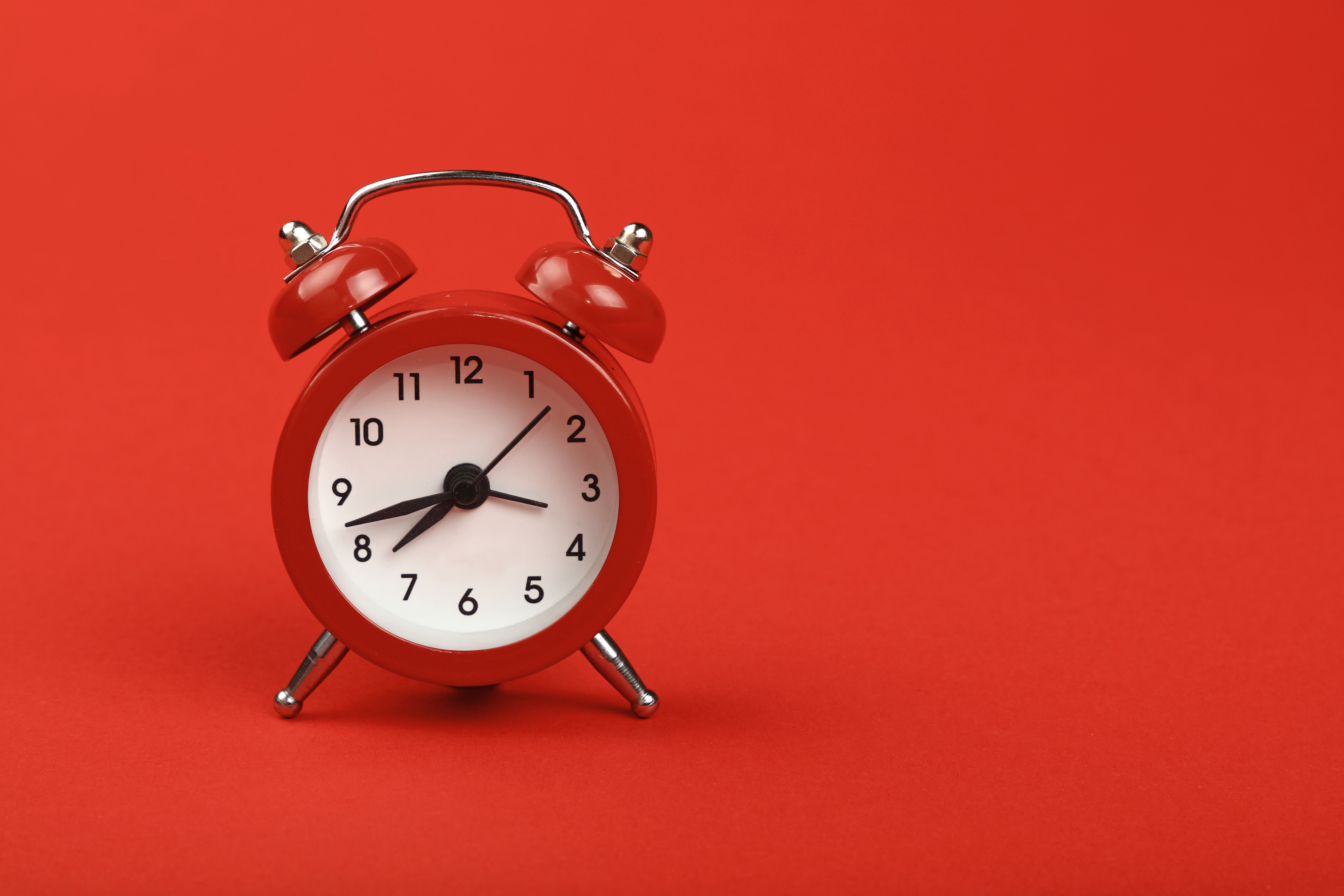 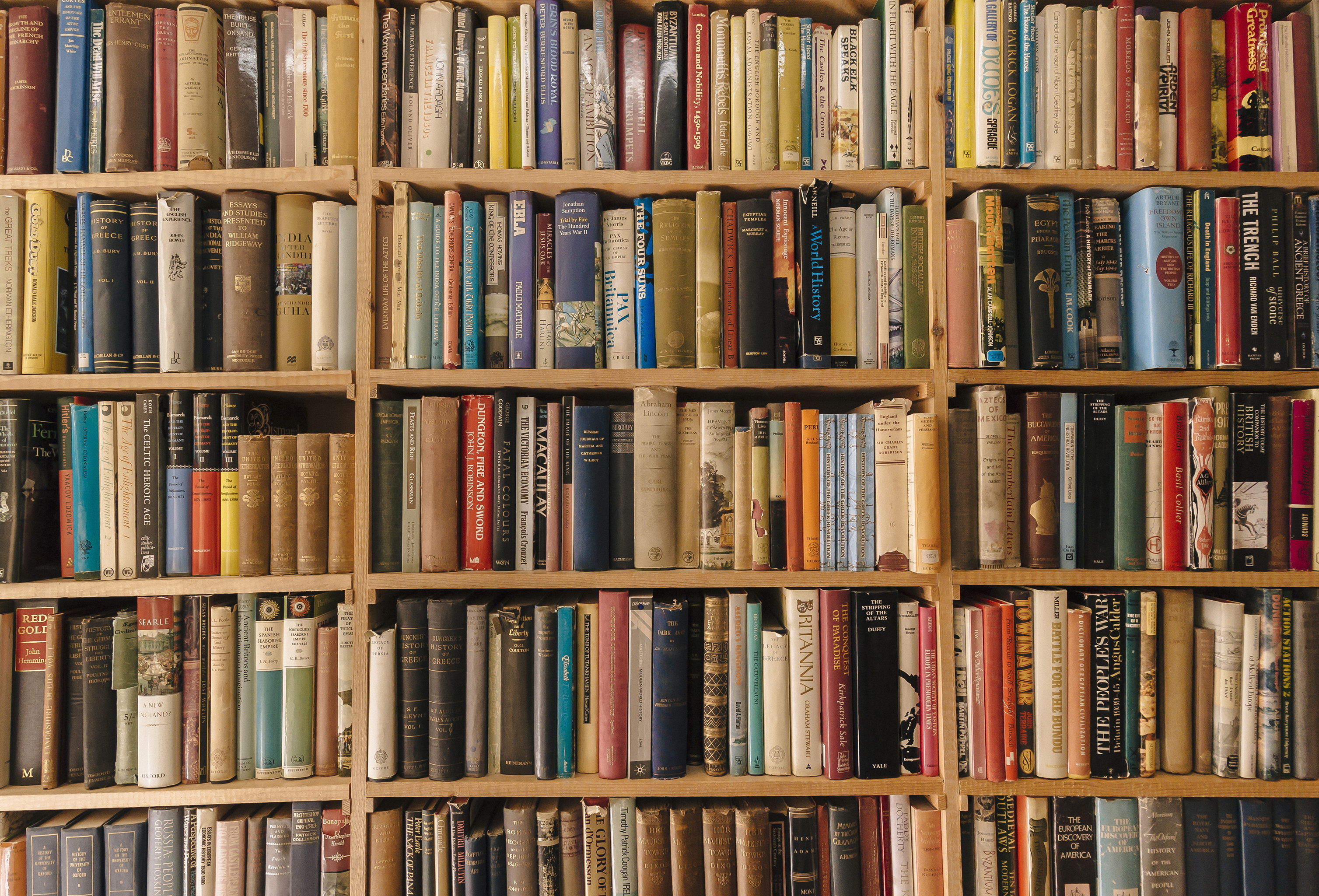 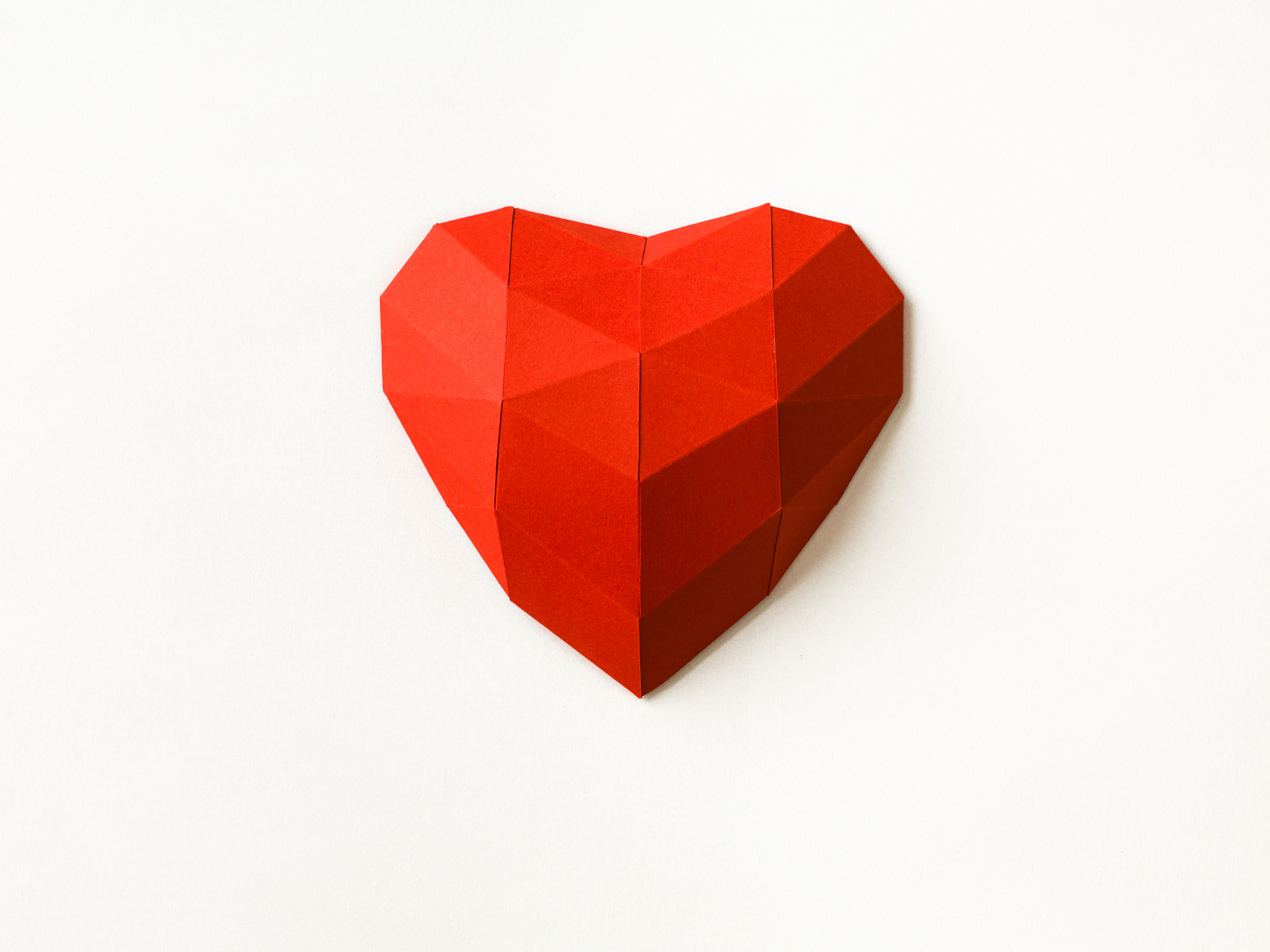 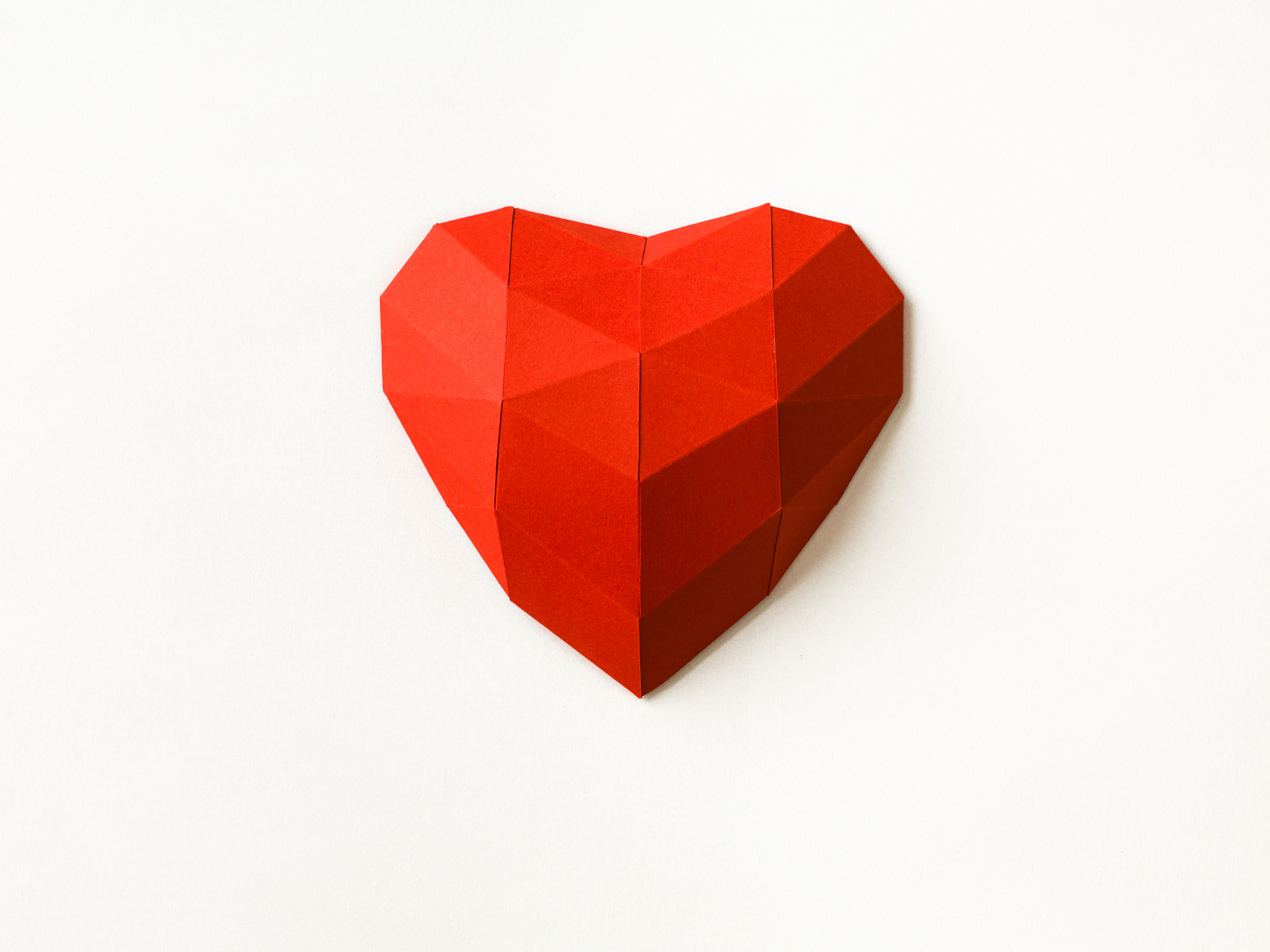 Members & Guests Participation
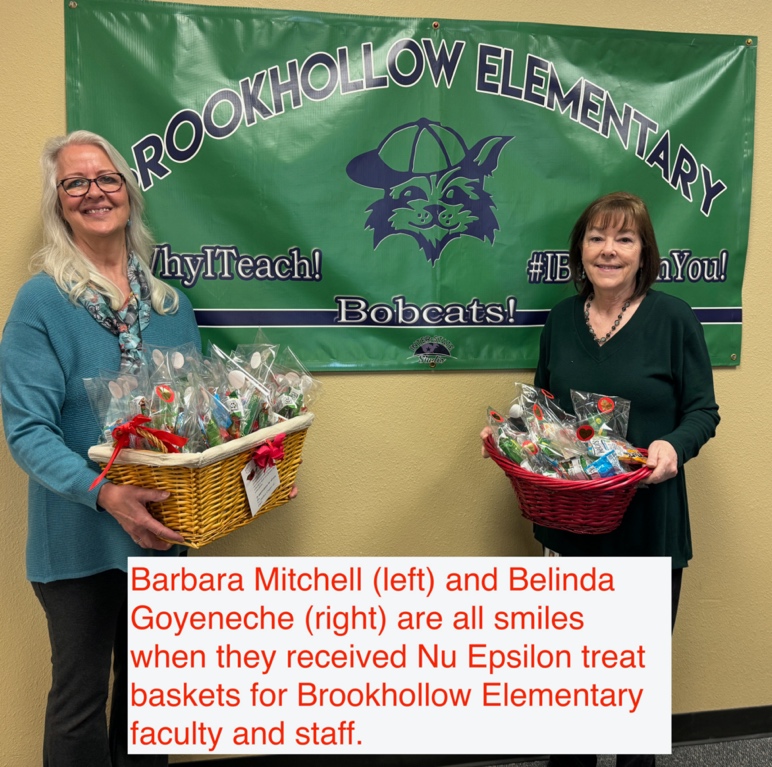 About $400 for 590 Faculty and Staff from 6 schools. About $67 per school.
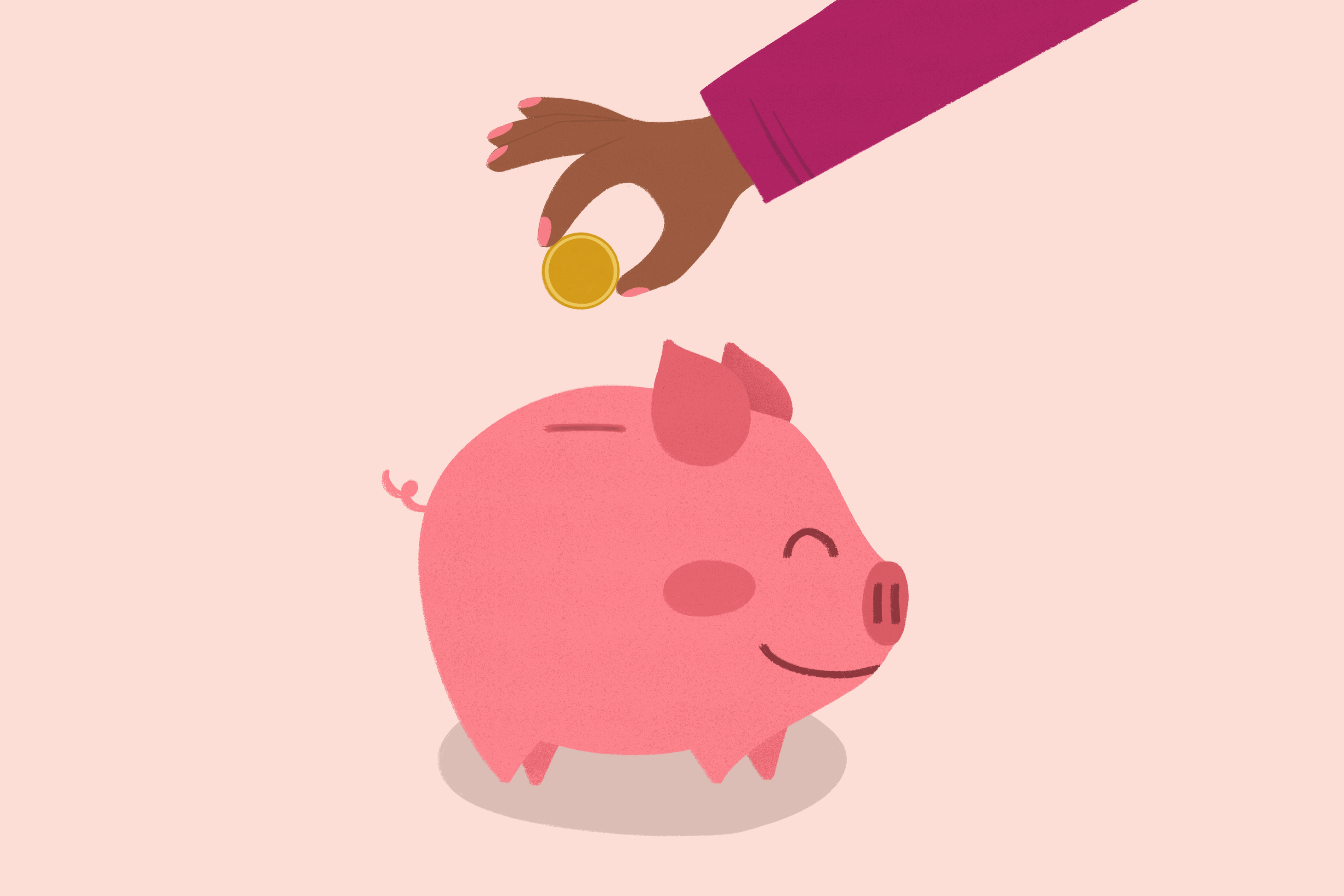 $mall PROJECTS of the
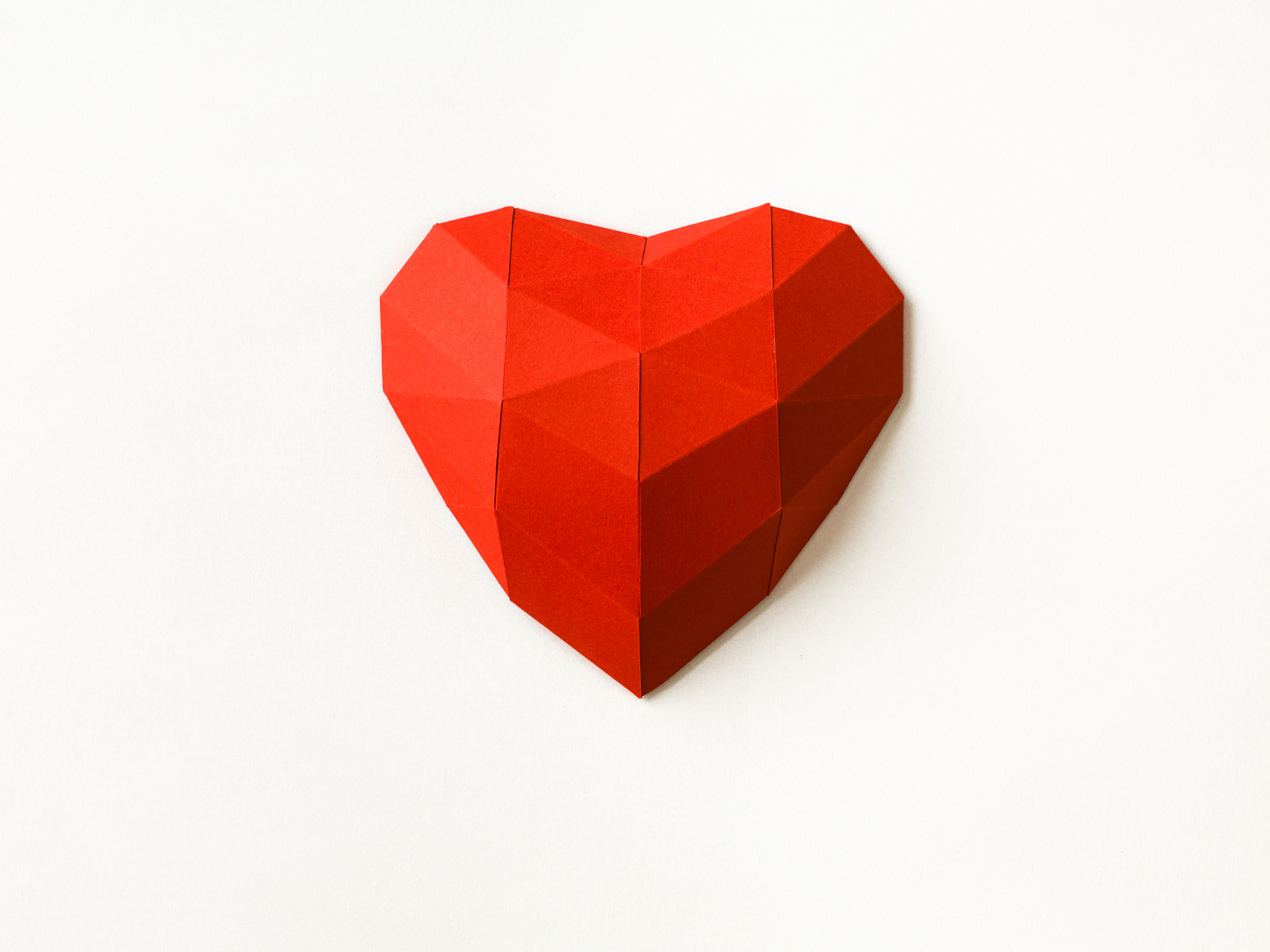 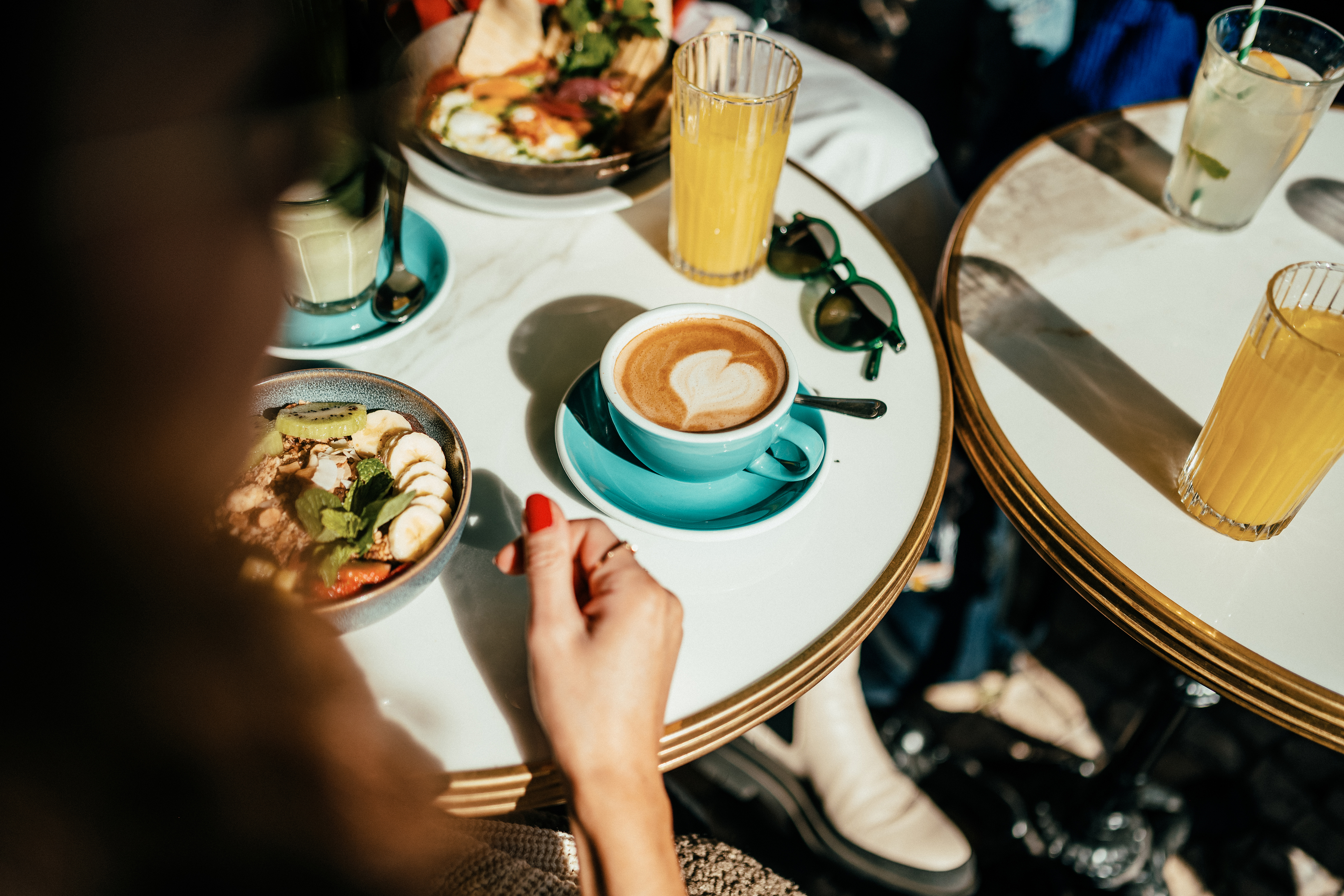 WORLD
CAFE
Each table group has a unique color. 
Each group member becomes a representative using the group’s color.
 One group member will remain at the group’s home base table. 
The other members seek different tables to be the only representative from their color group.
In this way, new table groups are formed with member representation from each color group.
Bell rings and the home base member shares the project and answers questions. Each person takes a photo of the project. 
The group signals a completed discussion to the room facilitator or completes their discussion 1 minute after the facilitator’s signal. 
At the facilitator’s signal the newly formed groups will rotate around the room clockwise and visit another table. At each table there will be a representative from the table’s color to share with the group.